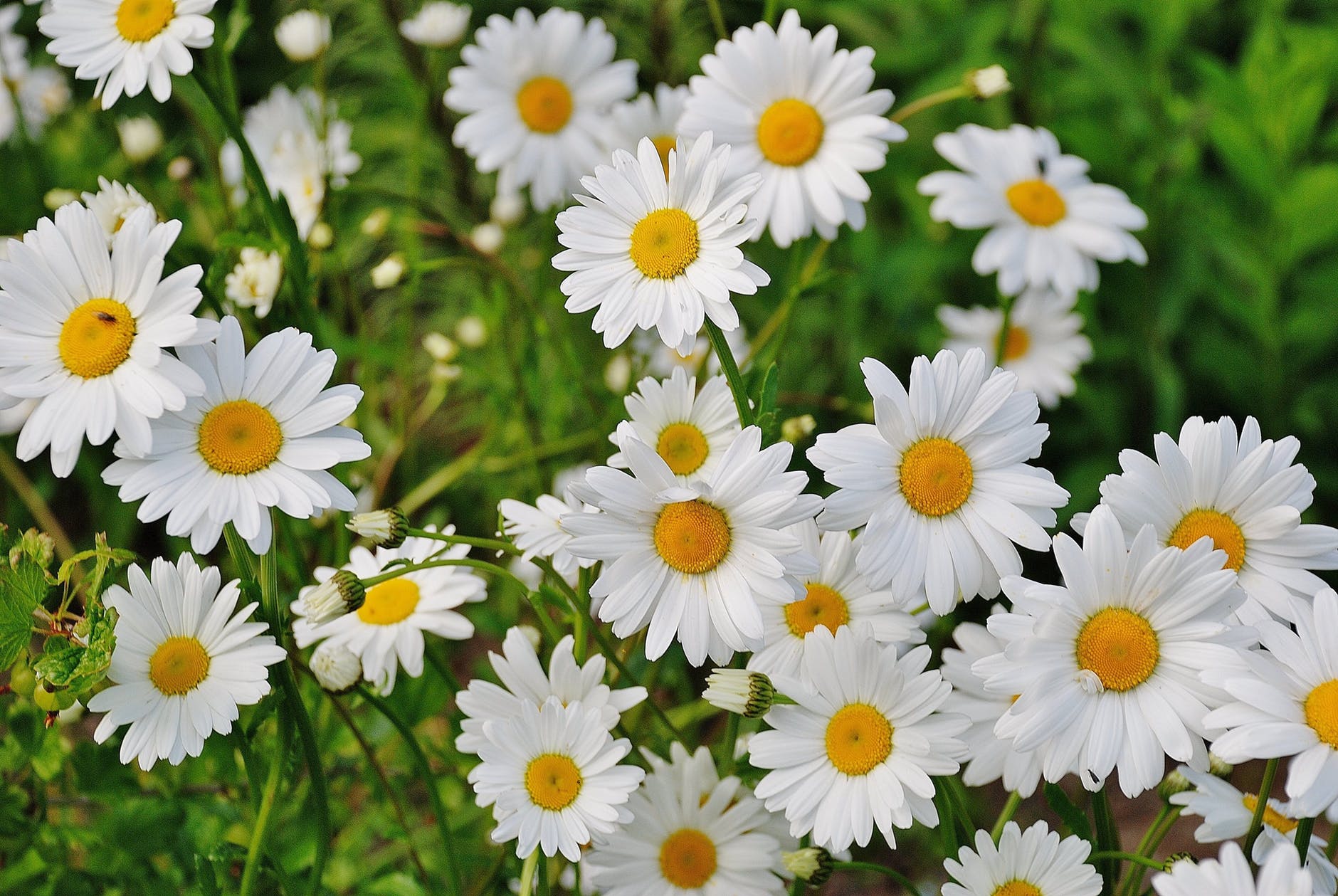 স্বাগতম
শিক্ষক পরিচিতি
দিয়মনি ত্রিপুরা
সহকারি শিক্ষক
আলীকদম আদর্শ সরকারি প্রাথমিক বিদ্যালয়
আলীকদম,  বান্দরবান।
পাঠ পরিচিতি
শ্রেণিঃ 	প্রথম 
বিষয়ঃ 	গণিত
পাঠঃ        বিভিন্ন ধরনের যোগ
তারিখঃ 	৭ আগস্ট ২০১৮
সময়ঃ 	৪০ মিনিট
শিখনফল
৯.৩.১ সংখ্যা বিনিময় করে উপকরণের সাহায্যে যোগ করতে পারবে।

৯.৩.১ সংখ্যা বিনিময়ে যোগফল কত হয় তা বলতে ও লিখতে পারবে।
এসো আমরা ছবি দেখি
শিমুল ও ইমা শহিদ মিনারে ফুল নিয়ে এসেছে
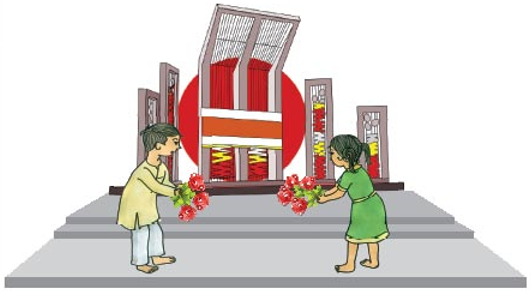 শিমুল কয়টি এনেছে?
ইমা কয়টি এনেছে?
দুইজনে কতগুলো ফুল এনেছে?
শিমুল  এনেছে
ইমা এনেছে
দুইজনে এনেছে
৪
৩
৭
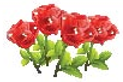 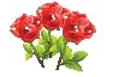 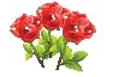 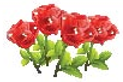 ৩
৭
৪
কয়টি?
কয়টি?
মোট কয়টি?
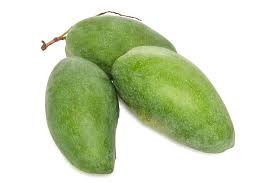 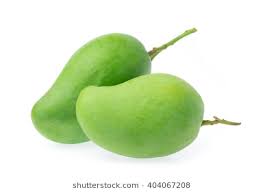 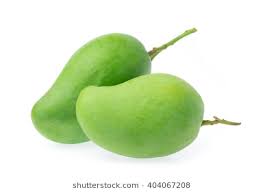 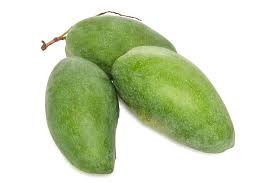 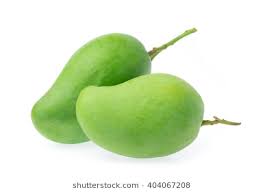 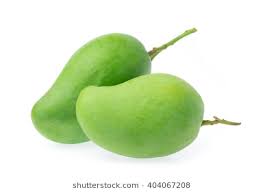 ৪
৩
৭
কোন কোন সংখ্যার যোগফল ৭ হবে?
আজকের পাঠ
বাস্তব
কাঠি নিয়ে বিভিন্নভাবে যোগ করে দেখাবো।
শিক্ষার্থীদের নিয়ে বিভিন্নভাবে যোগ করে দেখাবো।
দুজন শিক্ষার্থীকে সামনে ডেকে তাদের হাতে কাঠি  দিয়ে বিভিন্নভাবে যোগ করে দেখাবো।
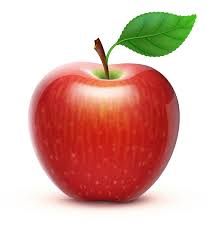 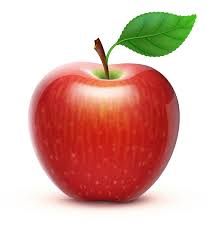 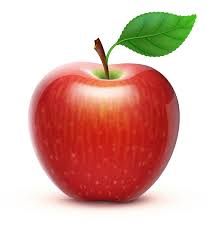 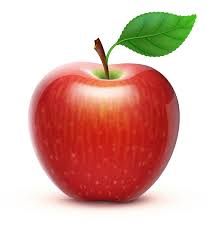 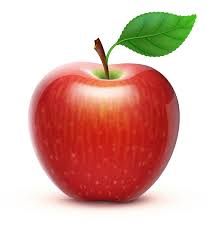 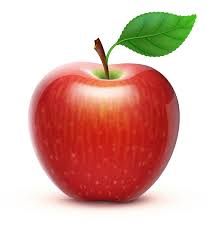 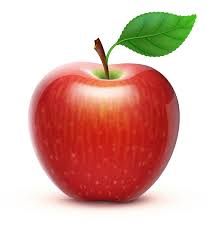 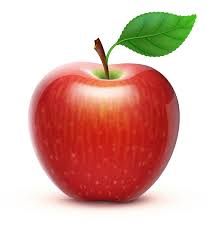 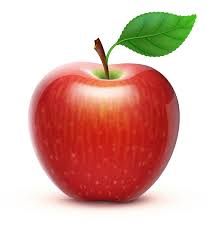 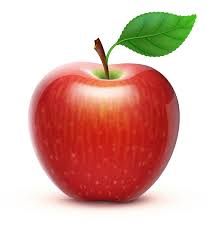 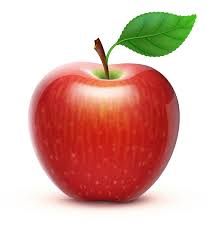 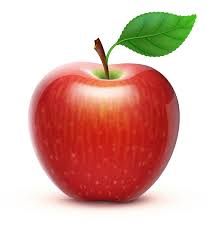 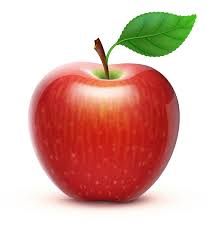 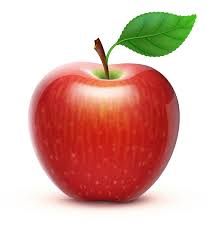 2
৫
৭
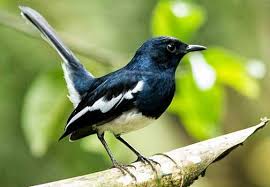 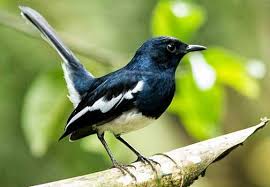 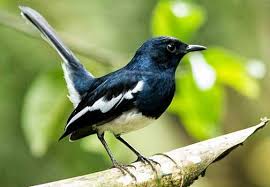 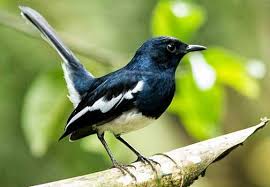 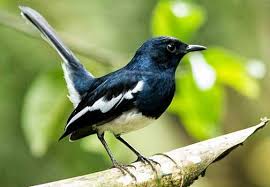 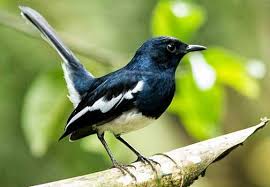 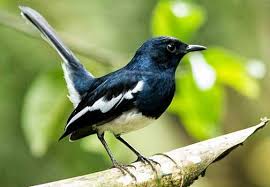 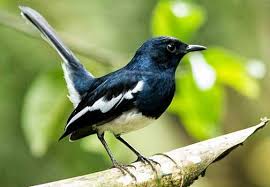 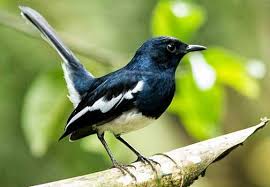 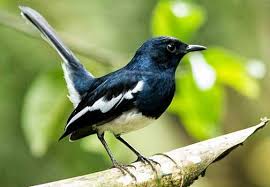 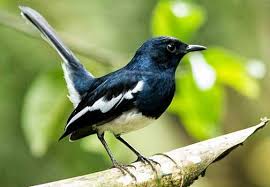 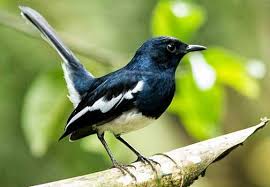 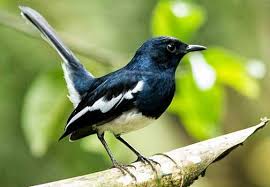 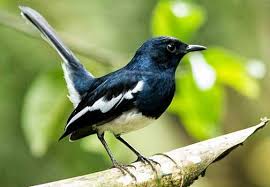 1
6
৭
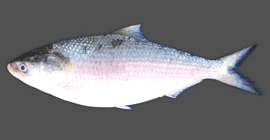 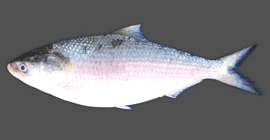 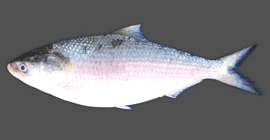 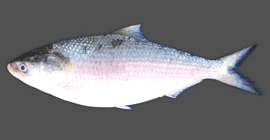 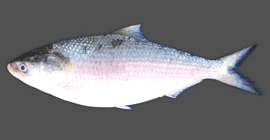 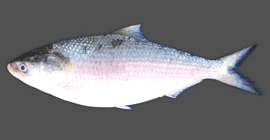 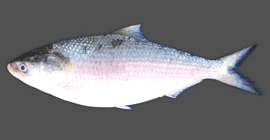 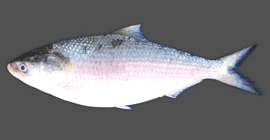 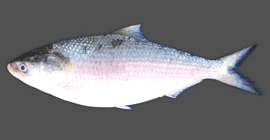 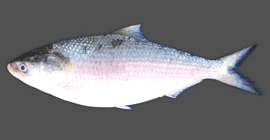 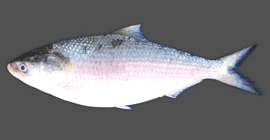 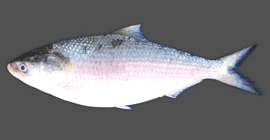 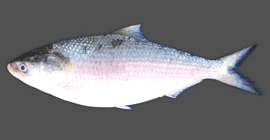 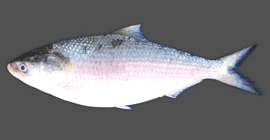 ৭
৫
২
শূন্য
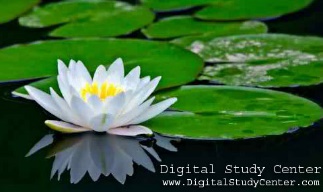 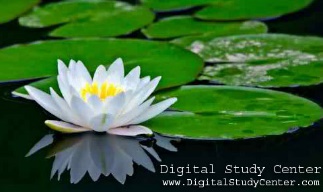 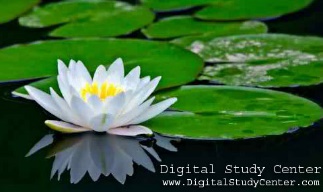 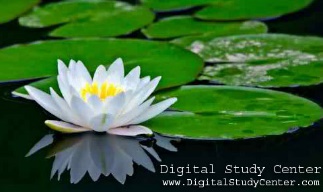 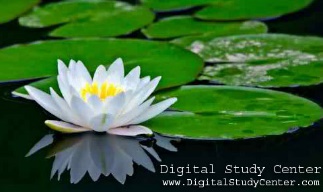 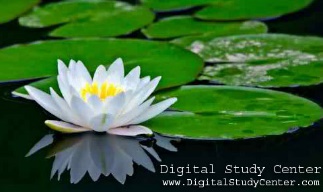 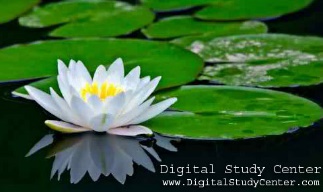 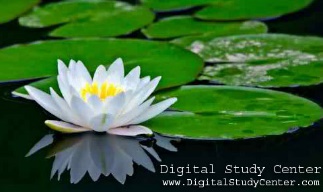 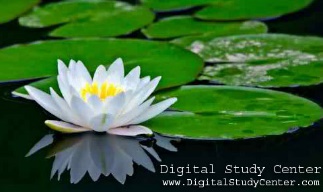 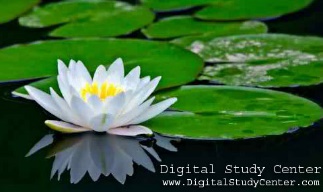 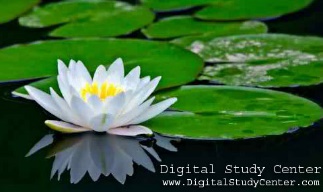 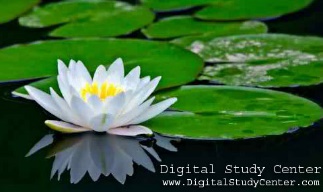 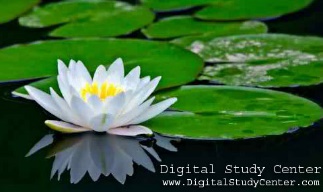 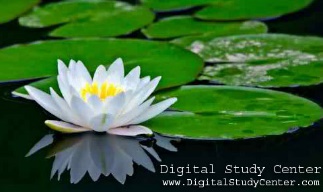 ০
৭
৭
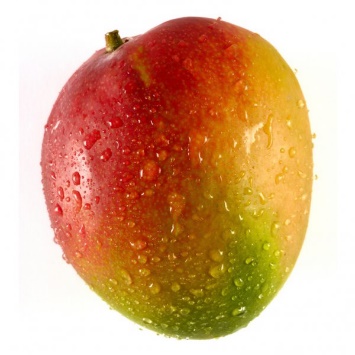 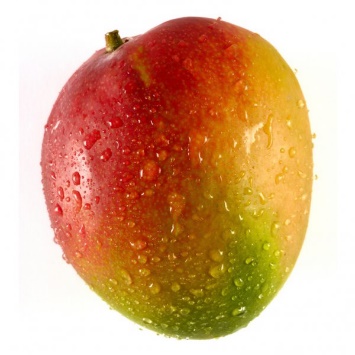 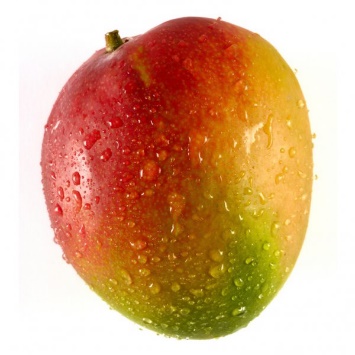 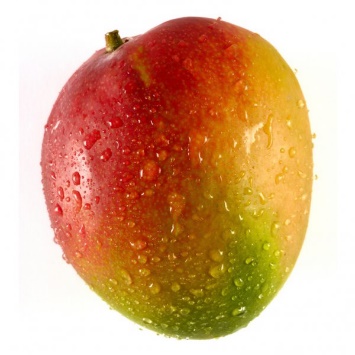 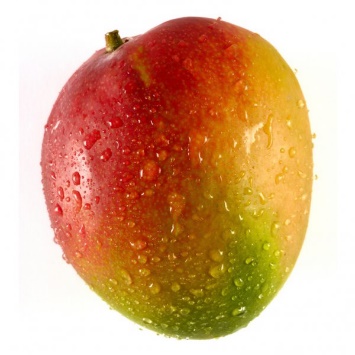 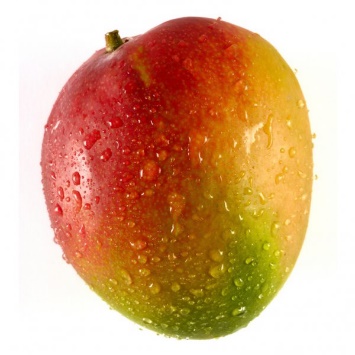 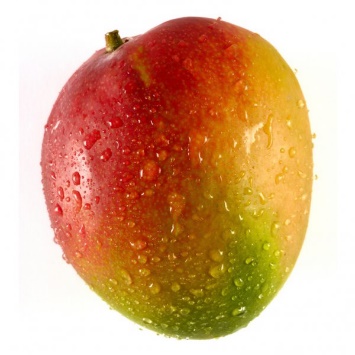 ৩
৪
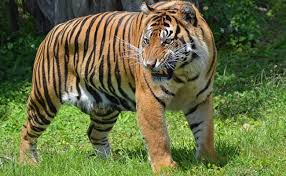 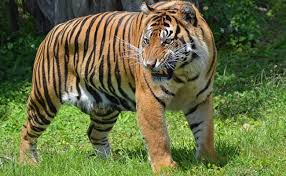 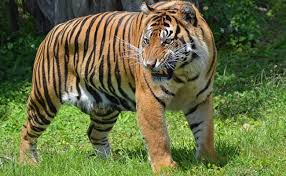 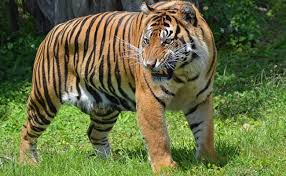 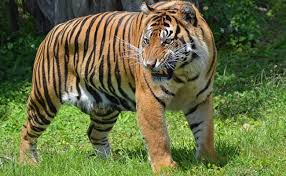 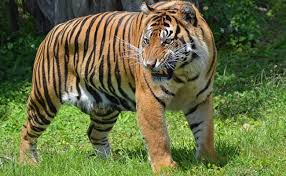 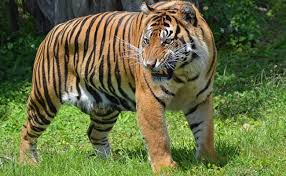 ৬
১
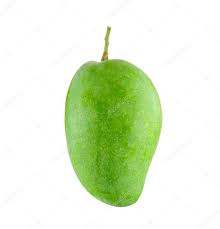 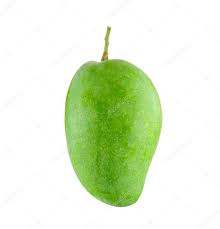 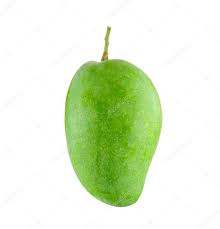 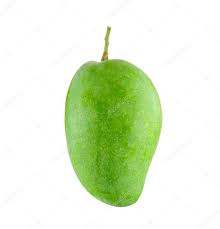 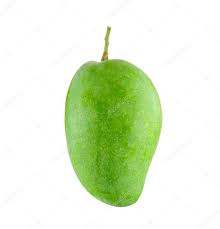 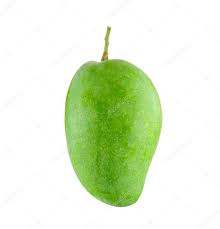 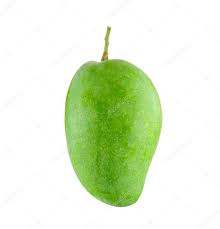 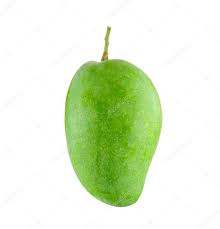 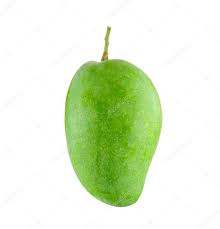 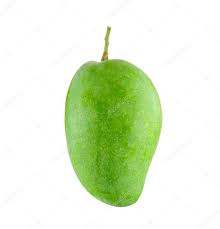 ৩
৭
এখন আমরা বইয়ে কী আছে দেখবো
তোমাদের বইয়ের ৩২ পৃষ্ঠা খোল
খালি ঘরে কোন সংখ্যা হবে?
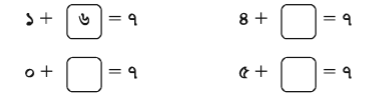 পরিকল্পিত কাজ
আর কোন কোন সংখ্যার যোগফল ৭ হবে?
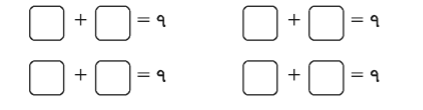 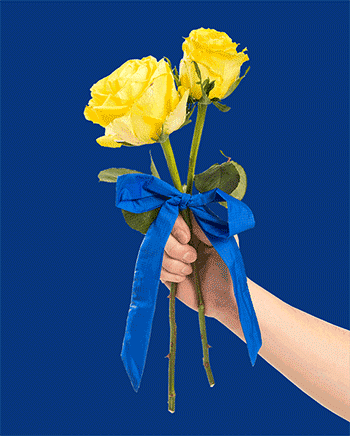 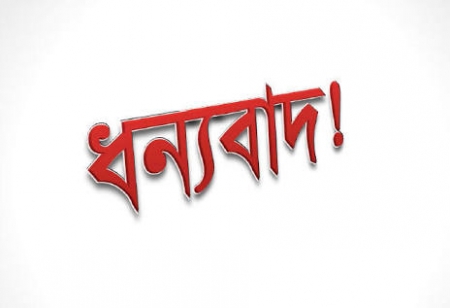